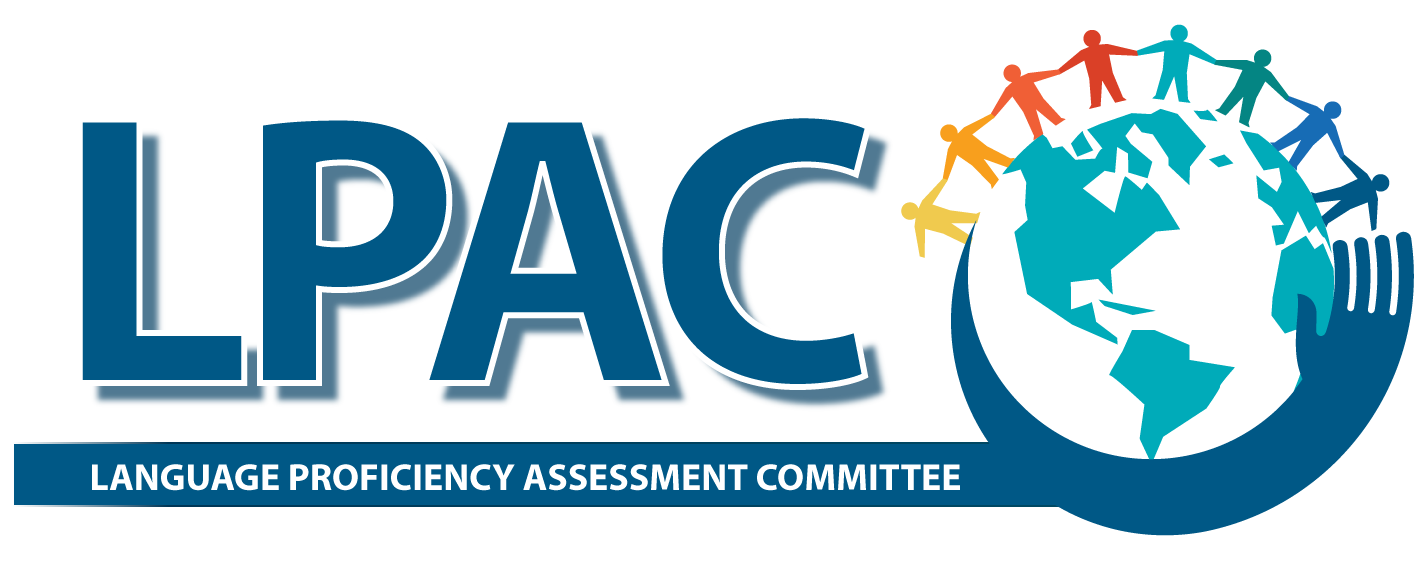 FRAMEWORK
Placement
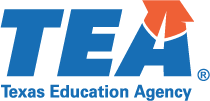 Copyright © Notice
Copyright © 2020. Texas Education Agency.
All Rights Reserved.
Notwithstanding the foregoing, the right to reproduce the copyrighted work is granted to Texas public school districts, Texas charter schools, and Texas education service centers for non-profit educational use within the state of Texas, and to residents of the state of Texas for their own personal, non-profit educational use, and provided further that no charge is made for such reproduced materials other than to cover the out-of-pocket cost of reproduction and distribution. No other rights, express or implied, are granted hereby.
For more information, please contact: copyrights@tea.texas.gov
[Speaker Notes: Slide 2]
Training Agenda
Introduction
Identification
Placement
English Learner Services
Review and Reclassification
Monitoring and Evaluation
‹#›
[Speaker Notes: Slide 3]
Placement Section Objective
Content Objective
We will be able to explain the rights of parents and guardians regarding the process of placement, benefits of program services, and approval for program participation.
‹#›
[Speaker Notes: Slide 4]
Parent or Guardian Approval
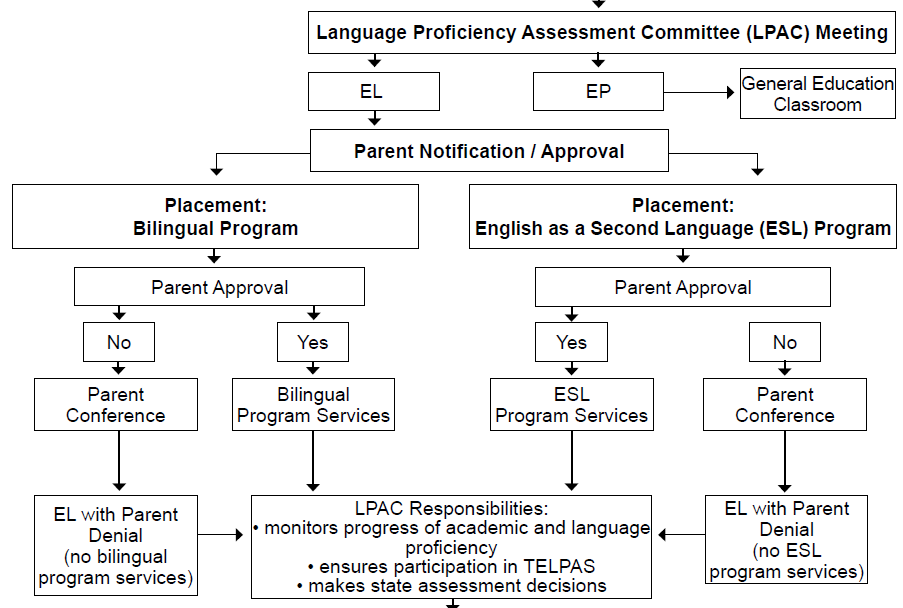 ‹#›
[Speaker Notes: Slide 5]
Parent or Guardian Rights and Responsibilities: Notification
The parent or legal guardian shall be notified in their primary language and English of the following:
Their child’s classification as an English learner.
The recommendation for placement of their child in the required bilingual education or English as a second language (ESL) program. 
The purpose, content, and benefits to the student of the recommended bilingual/ESL program.
The fact that the recommended bilingual/ESL program is an integral part of the general school program.
‹#›
[Speaker Notes: Slide 6

The letter the district sends to obtain parent or guardian approval for placement in the program must contain the following:

Level of English proficiency
Description of the program
Benefits of the program

It is also important to explain why the program recommendation is offered, and what the parent or guardian can expect of instruction and other services, as per the Elementary and Secondary Education Act of 1965 Public Law 115-141, as amended by the Every Student Succeeds Act (ESSA), section 1112 (2015). 

A plan for when the student may graduate and be reclassified, according to the Personal Graduation Plan (PGP) for English learners at high school, may be included along with the benefits of the program. 

Parent bilingual and ESL program benefits brochures are available in English, Spanish and Vietnamese at https://www.txel.org/parents-and-families/.]
Parent or Guardian Rights and Responsibilities: Approval
The parent or legal guardian shall:
Receive written notice of the student's classification as an English learner and the LPAC request for approval of placement of their child in the recommended bilingual education or ESL program not later than the 10th calendar day after the date of the student's classification. 
Provide written approval or denial of placement of their child in the recommended program services.
‹#›
[Speaker Notes: Slide 7]
Parent or Guardian Approval
Parental approval shall be considered valid for the student's continued participation in the required bilingual education or ESL program until 
the student meets the reclassification criteria described in §89.1226(i) of this title (relating to Testing and Classification of Students), or
the student graduates from high school, or 
a change occurs in program placement.
Pending parental approval of an English learner's entry into services, the school district shall place the student in the recommended program.
‹#›
[Speaker Notes: Slide 8

For information on PEIMS codes, please review the following resources on the TEA Bilingual/ESL webpage (https://tea.texas.gov/academics/special-student-populations/bilingual-esl-education) under Program Requirement Resources:

LEP/EL Decision Chart for LPAC with PEIMS codes
Code Guide for Bilingual and ESL Program Association
Texas Education Data Standards (TEDS) Section 4 – Description of codes related to English learners]
Program Placement, Without Written Approval
A school district may place in or exit a student from a program without written approval of the student’s parent or guardian if:
the student is 18 years of age or has had the disabilities of minority removed;
the parent or legal guardian provides approval through a phone conversation or e-mail that is documented in writing  and retained; or
an adult who the school district recognizes as standing in parental relation to the student provides written approval.   This may include a foster parent or employee of a state or local governmental agency with temporary possession or control of the student.
‹#›
[Speaker Notes: Slide 9

The LEA must ensure the verbal or email approval is obtained from a verified source.

For students for whom written approval is not immediately obtained, districts should use caution when temporarily coding a student in PEIMS with a 7 – Parent or Guardian did not respond. Without continuous follow up to ensure parental approval has been obtained, a student’s access to program services may be affected, and the district would not generate bilingual education allotment (BEA) funding for that student.]
Parent or Guardian Denial
In cases where a parent or guardian denies placement in bilingual education or ESL services, the student: 
Is identified in PEIMS as an English learner with a parental denial and remains classified as an English learner until the student meets reclassification criteria.
Participates in annual the TELPAS assessment until the student meets reclassification criteria.
It is the responsibility of the LPAC to monitor the progress of all English learners, including those whose parents have denied program services.
‹#›
[Speaker Notes: Slide 10

Review the following information about a student whose parent or guardian denied services.

The student is an English learner and is coded as LEP/EL in PEIMS.
The LPAC should inform teachers which students are parent or guardian denials. 
Teachers should be provided TELPAS information on each student, if available, and implement the ELPS in the classroom.   
The student will be assessed through TELPAS.
The LPAC must annually review the progress of the student.]
Dual-Identified Students
When recommending program services for an English learner who is also served through special education, the LPAC in conjunction with the ARD committee shall:
establish placement procedures that ensure that placement in a bilingual education or ESL program is not refused solely because a student has a disability.
facilitate student participation in other special programs (Advanced Academics/Gifted and Talented, Special Education, Career and Technical Education, Dyslexia, etc.) while ensuring full access to the language program services.
‹#›
[Speaker Notes: Slide 11]